Perseidas
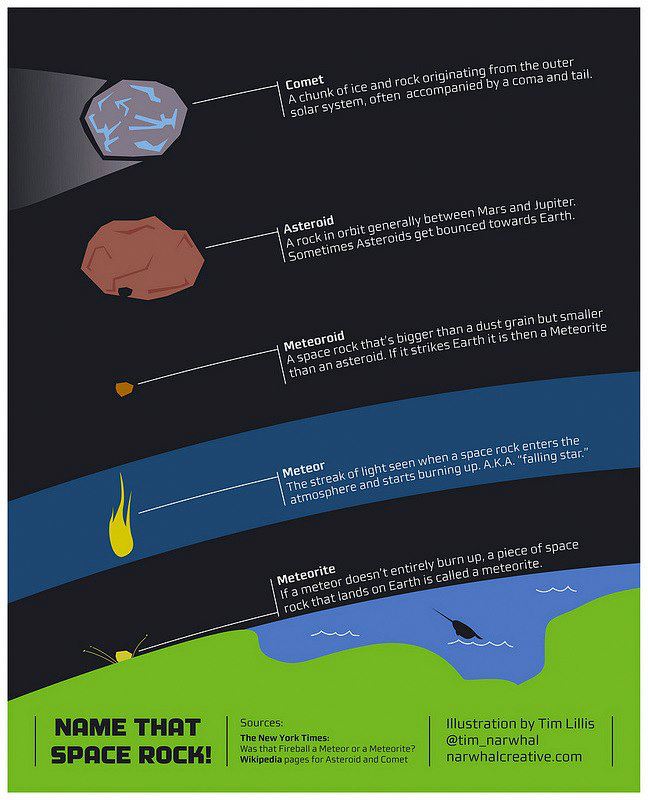 Cometa: bloco de gelo e rocha com alguns quilômetros que exibe caudas e atmosfera quando se aproxima do Sol. As caudas apontam na direção contrária à do Sol
Asteroide: corpo composto de rochas e metais, com tamanho maior que 100 metros.  Ficam principalmente no cinturão entre Marte e Júpiter.
Meteoroide: corpo menor que um asteroide. Alguns deles entram na atmosfera terrestre.
Meteoro: o rastro luminoso causado pela entrada do meteoroide na atmosfera. Também conhecido como “estrela cadente”.
Meteorito: nome dado ao meteoroide que atinge a superfície do planeta
[Speaker Notes: Fonte da imagem: http://gaea-numero.blogspot.com.br/2013/02/meteoro-cai-na-russia-e-deixa-centenas.html]
Origem
Cometa Swift-Tuttle (133 anos)

1862 – Lewis Swift e Horace Tuttle

Kegler 1737

Entre julho e agosto
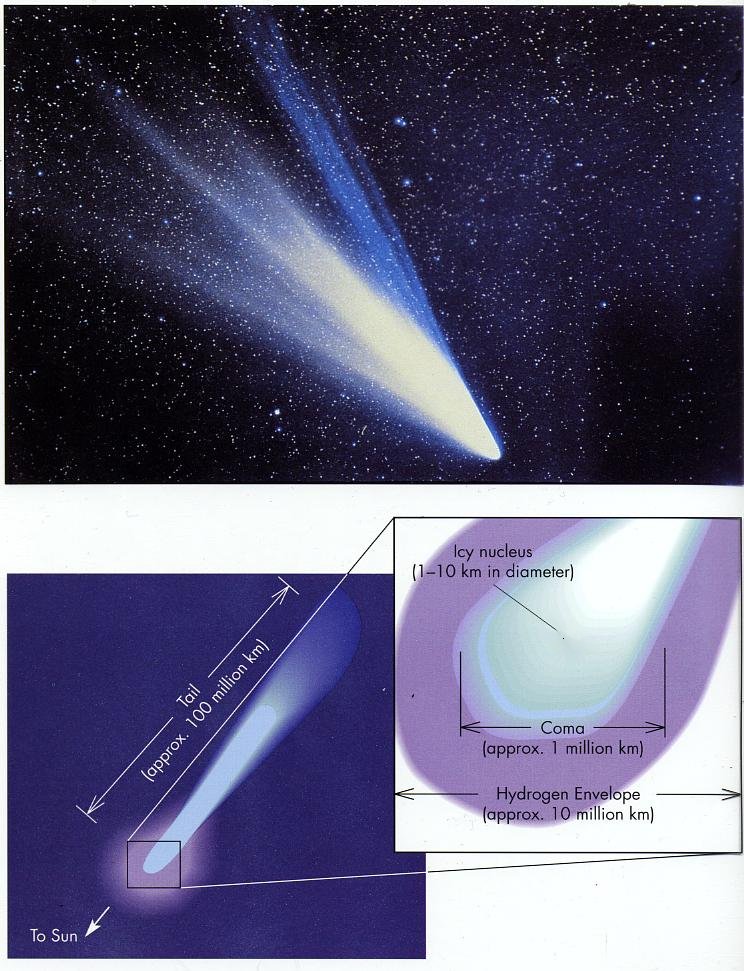 Composição
0,5 – 10 km núcleo

Coma 10⁶km diametro

Cauda de plasma e cauda de poeira
Crédito: Virginia Faculty
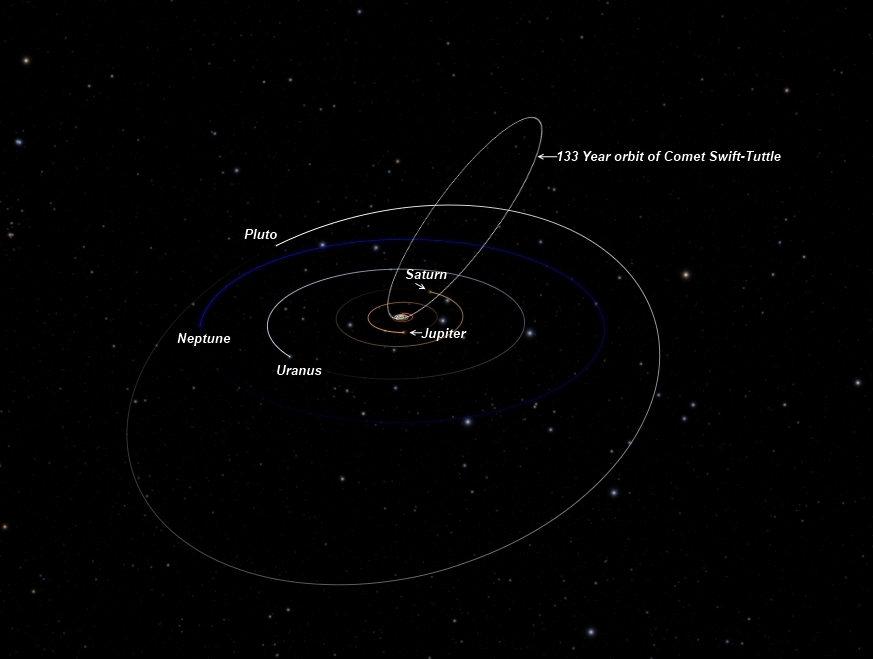 Órbita cometa Swift- Tuttle
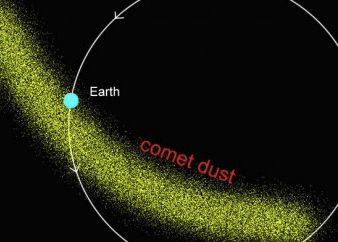 Detritos do cometa – Ilustração
Características
60 km/s

Rastro do cometa Swift-Tuttle

Detritos de 1.000 anos

Constelação Perseu (nome)

60-80 meteoros/hora (9-14 agosto)
Perseida no VLT – Crédito: ESO
Perséidas 2016
80 – 200 por hora!!!

5am dia 12 de agosto

Campo gravitacional de Júpiter

17 de julho a 22 de agosto
CURIOSIDADES

1650 - 5500 graus

Fireball

100km de altura

 Swift-Tuttle 2126
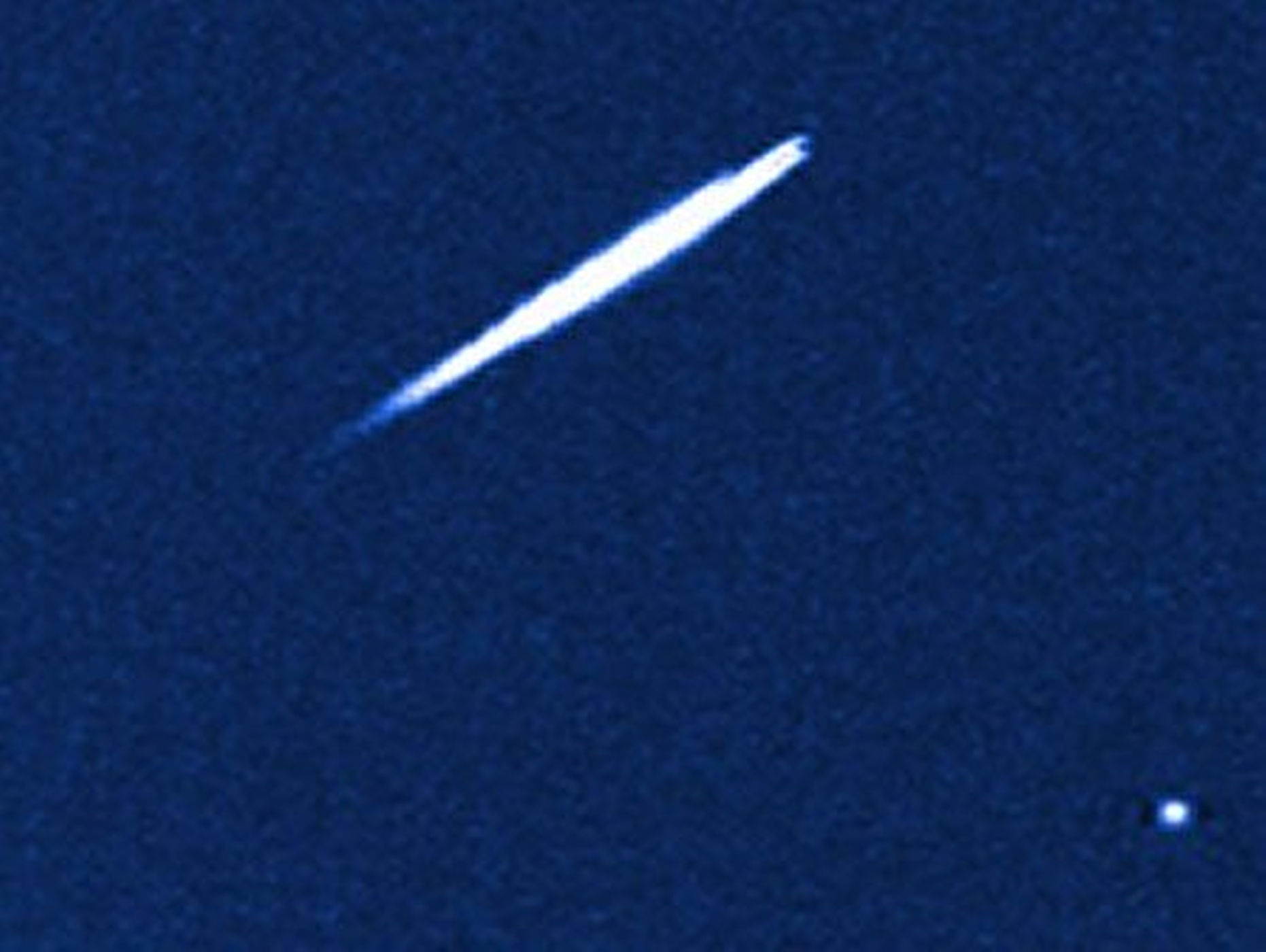 Fireball Perseida – Crédito: Nasa
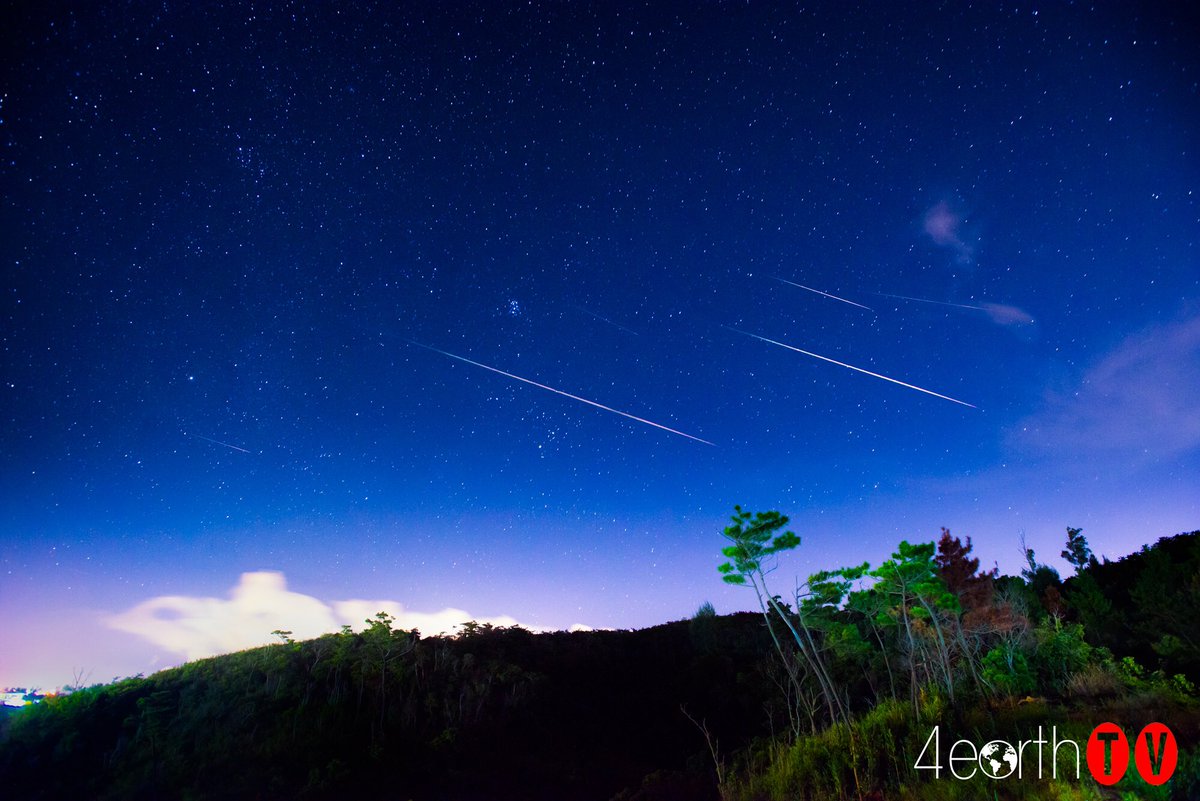 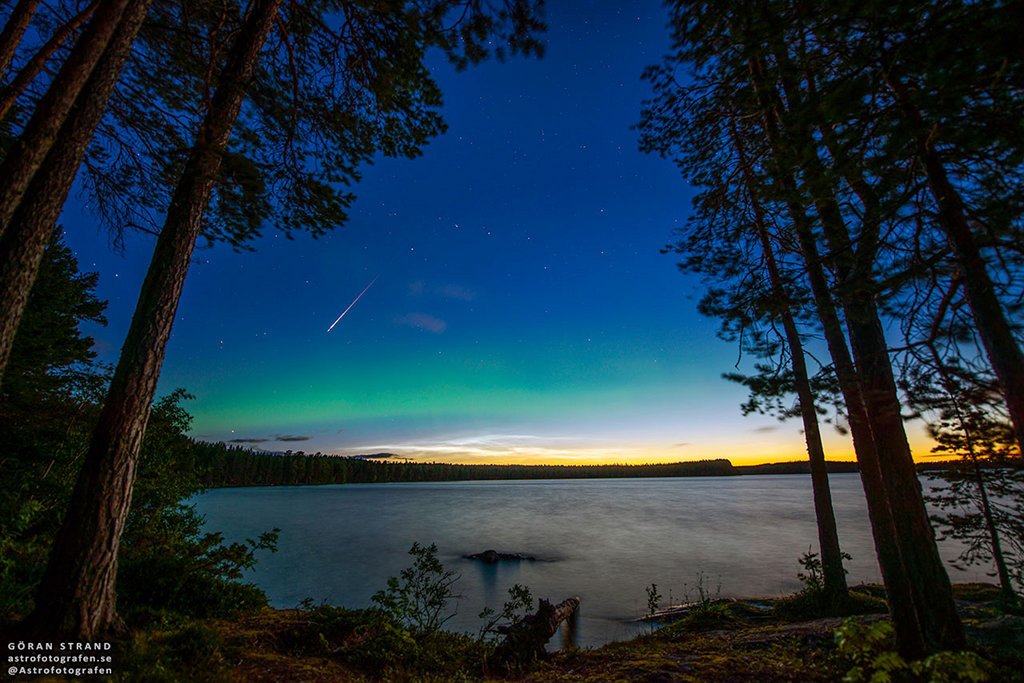 Okinawa – Japão
Norwich – Reino Unido
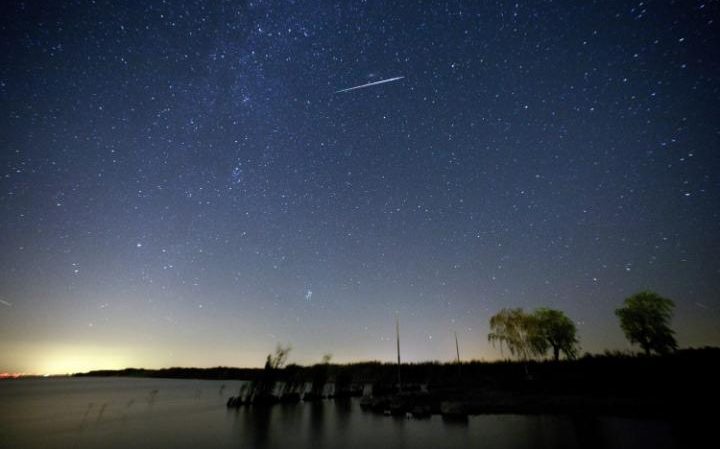 Perseida próximo as Plêiades
Viena – Áustria
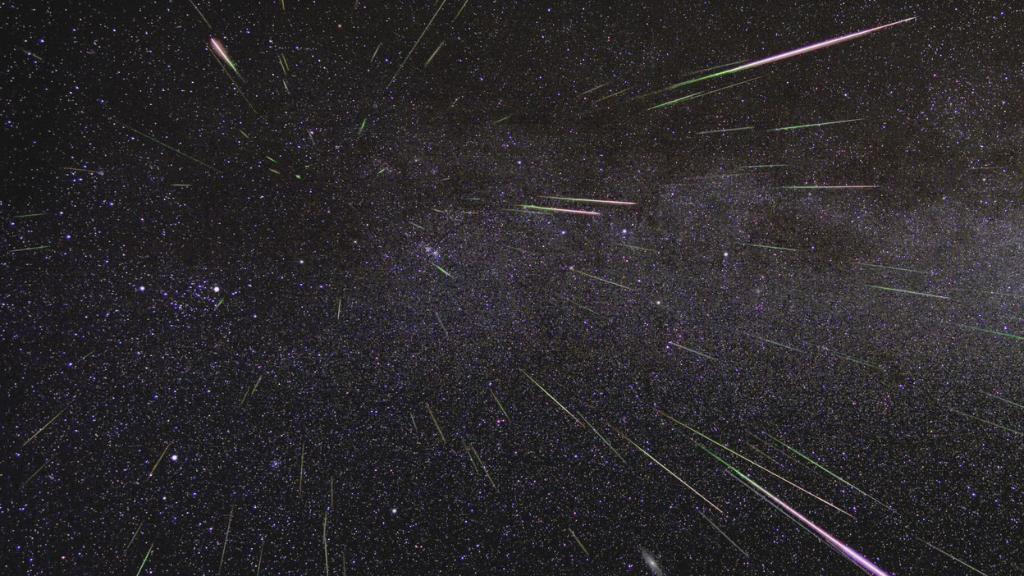 Foto de longa exposição – Crédito Nasa
Priscila da Silva MendesEmail: priscila.silva.mendes@usp.brCDA